The development of fetal membranes and placenta
1) chorion:
---formed by trophoblast and extraembryonic mesoderm
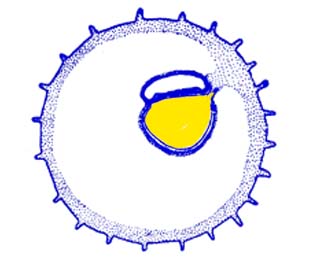 ---primary stem villus: projections of cytotrophoblast and syncytiotrophoblast
---secondary stem villus: extraembryonic mesoderm enter the primary stem villus
* chorionic plate: trophoblast + extraembryonic mesoderm
* chorion: secondary stem villus + chorionic plate
---tertiary stem villus: extraembryonic mesoderm differentiate into C.T and B.V
free villus: branches
anchoring villus
---cytotrophoblastic cell column: →cytotrophoblastic shell
---chorion leave: 6 weeks later
---chorion frondosum
---hydatidiform mole
---chorion carcinoma
2) yolk sac:
---blood island: primitive blood cell- derived from extraembryonic mesoderm on the wall of yolk sac
---primordial germ cell: derived from endoderm of yolk sac
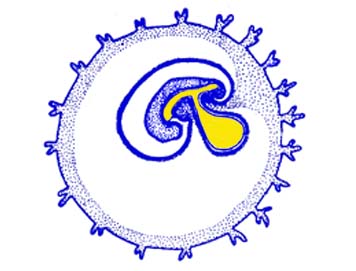 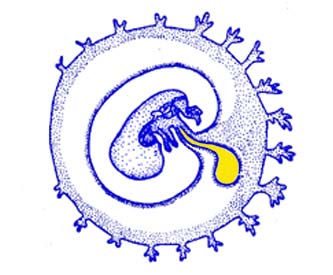 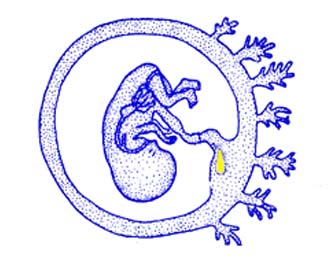 3) amnion: 
---amniotic membrane: amniotic epi. + extraembryonic mesoderm



---amniotic fluid: 
/secrete by amniotic epi.
/slight basic fluid: 500-1000ml
  -polyhydramnios: >2000 ml, abnormal digestive system or CNS
  -oligohydramnios: <500 ml, abnormal urinary system
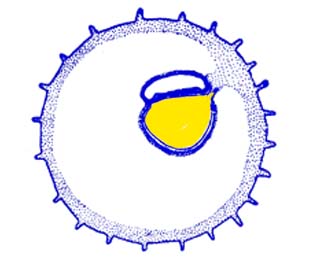 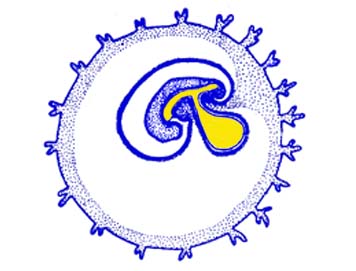 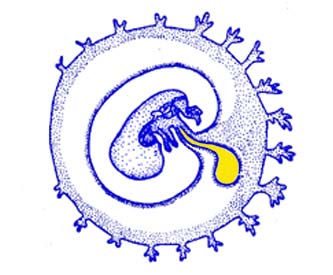 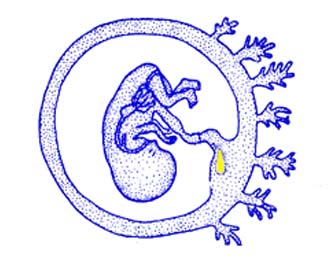 /function: 
 -intraenvironment
 -protecting
 -preventing from adherence
 -wash germ tract
4) allantois
---allantoic A: paired, →umbilical A
---allantoic V: paired
right: degenerate
left: umbilical V
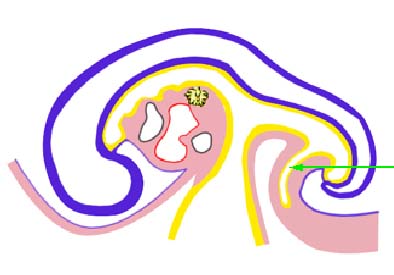 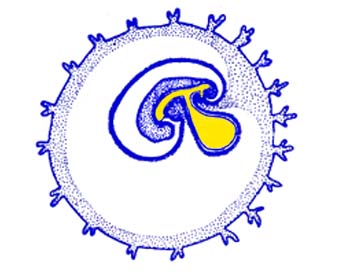 5) umbilical cord
 ---cylindrical structure
 ---surface: amniotic membrane
 ---cord: mucous CT, umbilical A,V, yolk sac and allantois
 ---40-60 cm long, 1.5-2.0 cm in D
 ---> 80 cm, or < 35 cm
6) placenta:
---the structure by which exchange of material between fetus and mother takes place
---size: round, disc-shaped, 15-20 cm in D, 2.5 cm thickness, 500g in weight
PLACENTA
This is a fetomaternal organ.
It has two components:
Fetal part – develops from the chorionic sac ( chorion frondosum )
Maternal part – derived from the endometrium ( functional layer – decidua basalis )
The placenta and the umbilical cord are a transport system for substances between the mother and the fetus.( vessels in umbilical cord )

Function Of The Placenta:
Protection
Nutrition
Respiration
Excretion
Hormone production
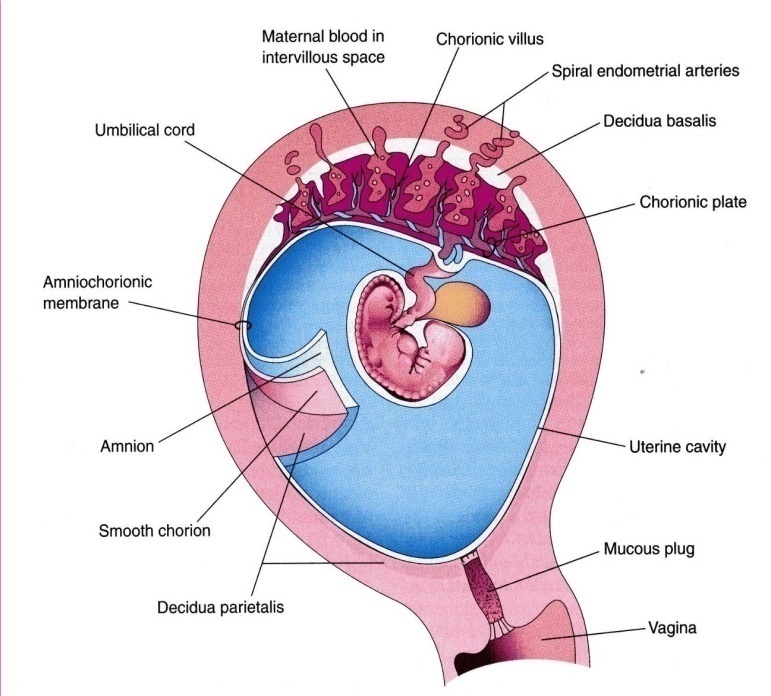 11
Further Development of Chorionic Villi

Early in the 3rd week, mesenchyme growth into the primary villi forming a core of mesenchymal tissue. Thus the Secondary Chorionic Villi are formed over the entire surface of the chorionic sac. 

Some mesenchymal cells in the secondary villi differentiate into capillaries and blood cells forming the Tertiary Chorionic Villi. 

The capillaries in the villi fuse to form arteriocapillary networks.
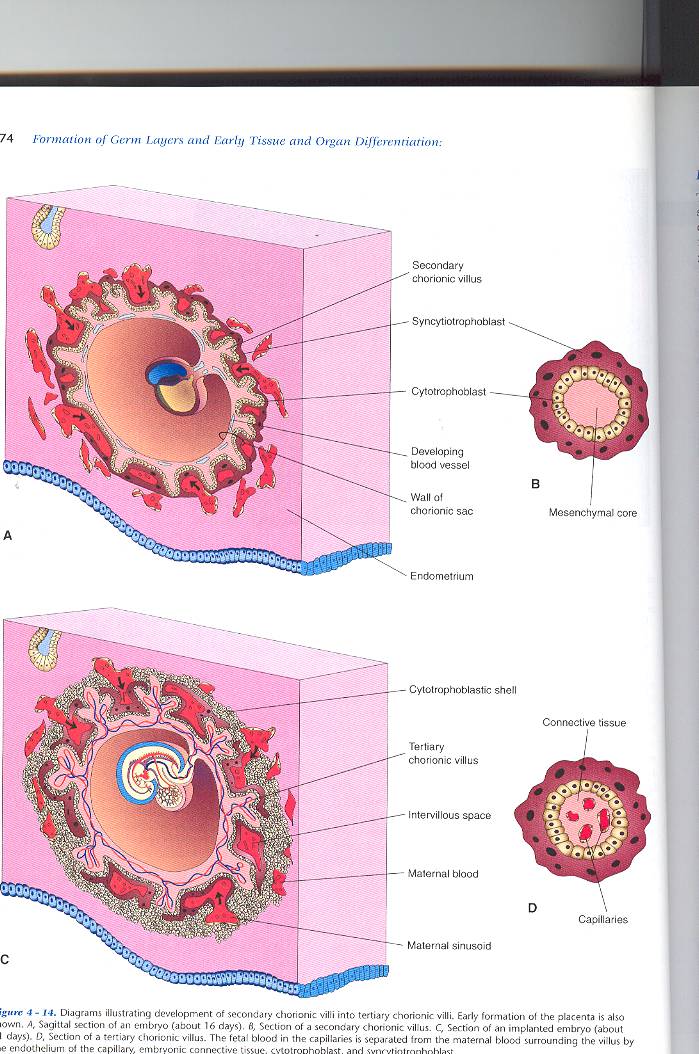 The previous formed arteriocapillary networks become connected with the embryonic heart through vessels which are formed in the mesenchyme of the chorion and  connecting stalk.
By the end of the 3rd week, embryonic blood begins to flow through the capillaries in the chorionic villi. 
Oxygen & nutrients in the maternal blood in the intervillous space diffuse through the walls of the villi and enter the embryo’s blood.
Carbon dioxide & waste products diffuse from blood in the fetal capillaries through the wall of the chorionic villi into the maternal blood.
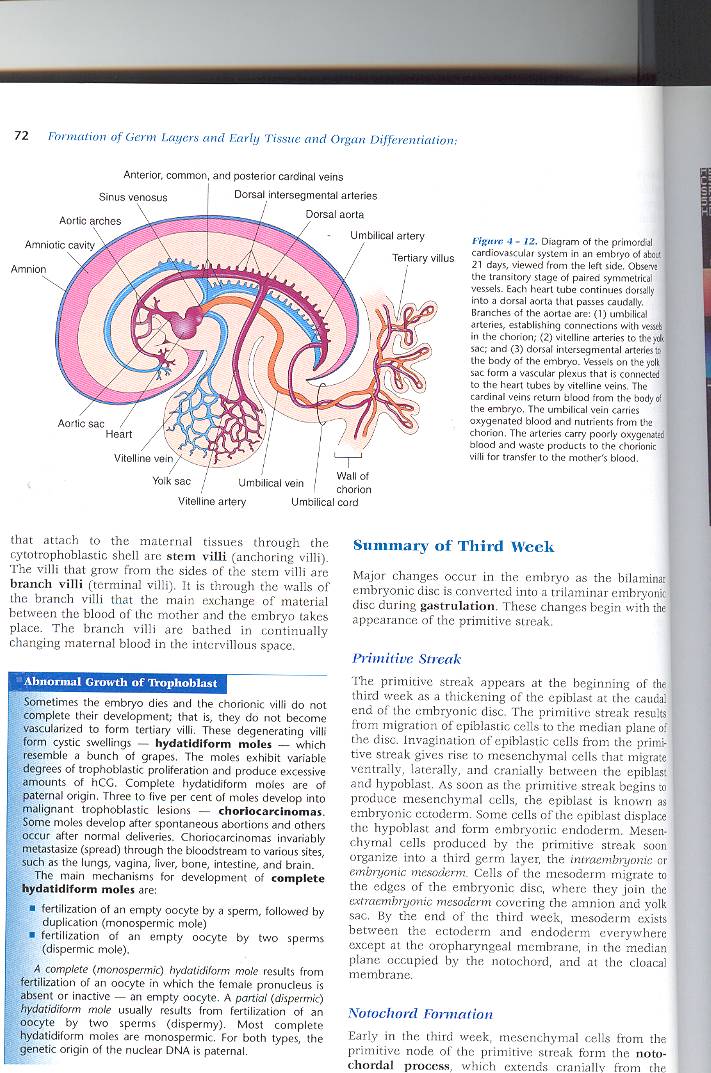 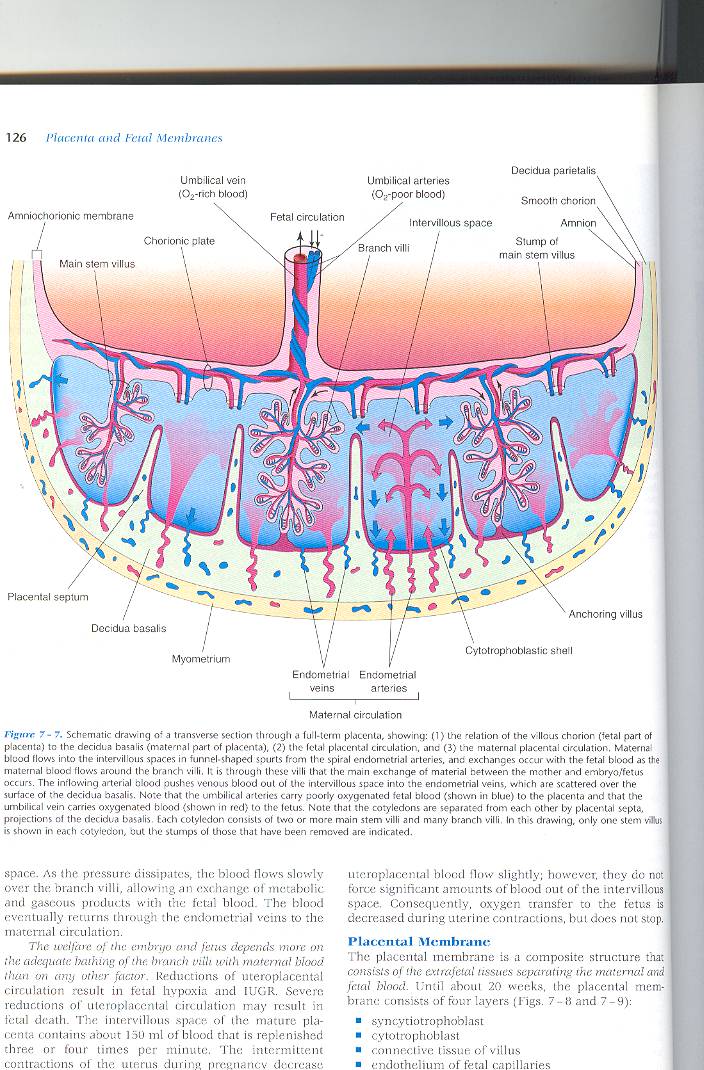 DECIDUA
This is the endometrium of the gravid (pregnant) uterus.
It has four parts:
Decidua basalis: it forms the maternal part of the placenta
Decidua capsularis: it covers the conceptus
Decidua parietalis: the rest of the endometrium
Decidua reflexa:
Junction between capsularis & parietalis.
16
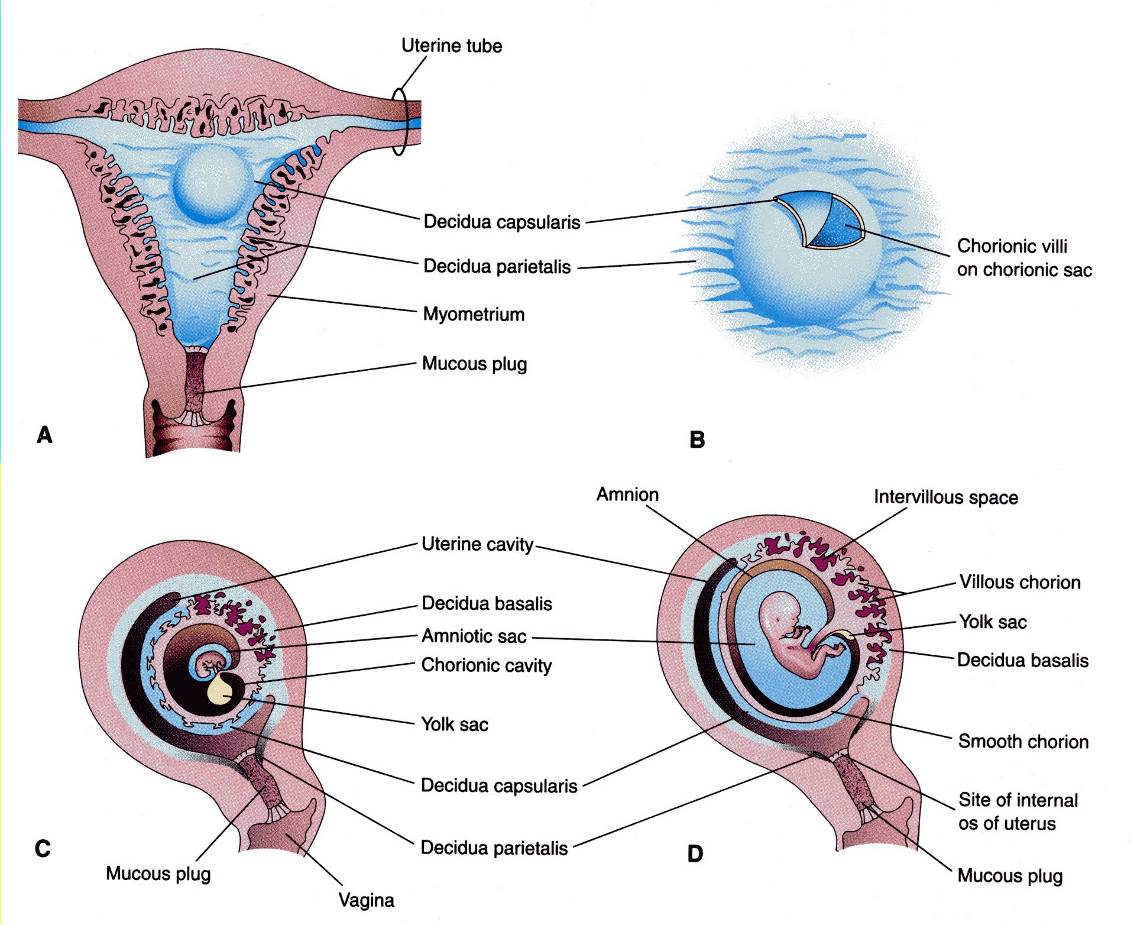 DEVELOPMENT OF PLACENTA
Until the beginning of the 8th week, the entire chorionic sac is covered with villi.
After that, as the sac grows, only the part that is associated with Decidua basalis retain its villi.
Villi of Decidua capsularis compressed by the developing sac.
Thus, two types of chorion are formed:
Chorion frondosum (villous chorion) 
Chorion laeve – bare (smooth) chorion
About 18 weeks old, it covers 15-30% of the decidua and weights about 1\ 6 of fetus
18
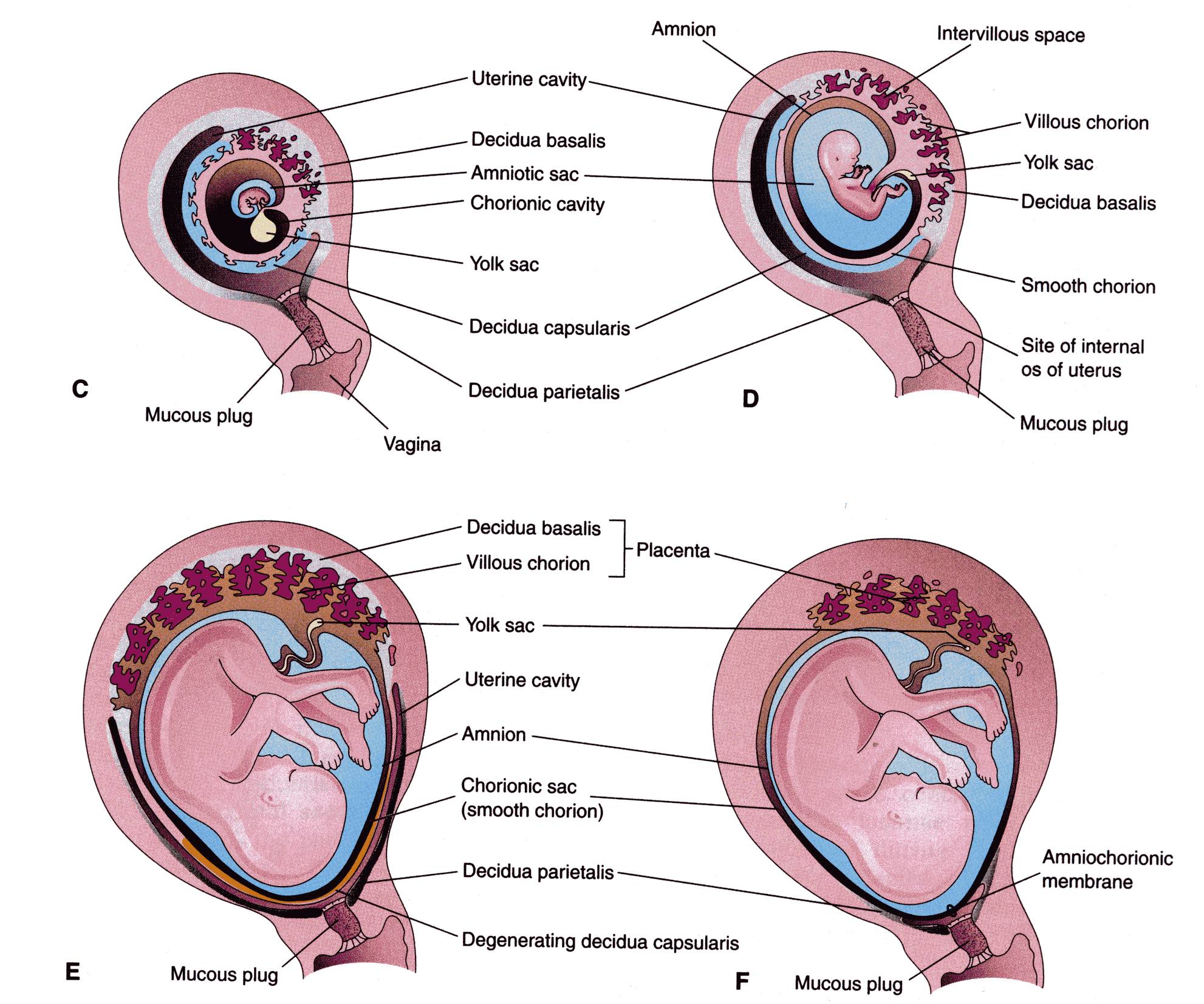 DEVELOPMENT OF PLACENTA
The villous chorion ( increase in number, enlarge and branch ) will form the fetal part of the placenta.
The decidua basalis will form the maternal part of the placenta.
The placenta will grow rapidly.
By the end of the 4th month, the decidua basalis is almost entirely replaced by the fetal part of the placenta.
20
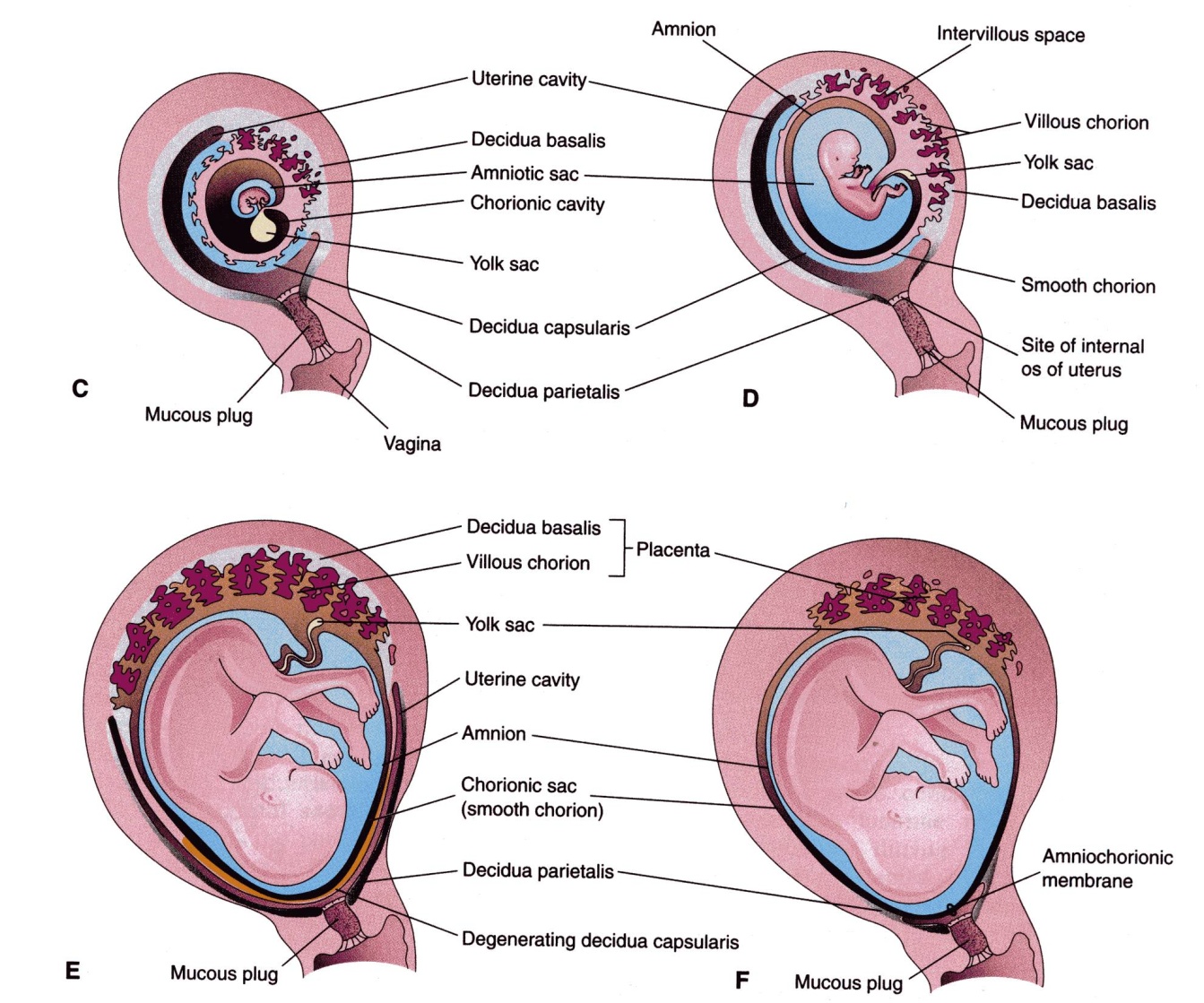 FULL-TERM PLACENTA
Cotyledons –about 15 to 20 slightly bulging villous areas. Their surface is covered by shreds of decidua basalis from the uterine wall.
After birth, the placenta is always inspected for missing cotyledons. Cotyledons remaining attached to the uterine wall after birth may cause severe bleeding.
Grooves – formerly occupied by placental septa
The fetal part of placenta; fetal membranes called developmental adnexa
Placenta;fetal membranes which are expelled are called afterbirth or secundina
22
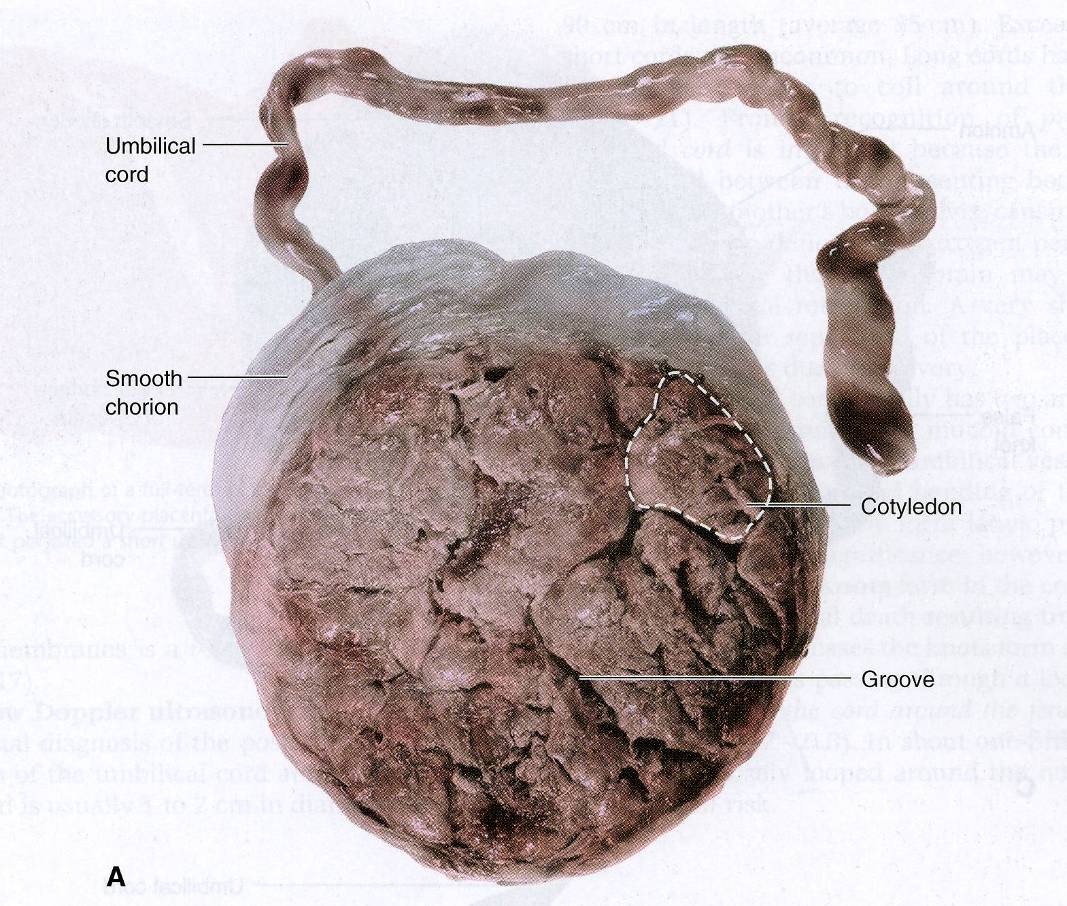 Maternal side
FULL-TERM PLACENTA( Discoid shape -500- 600 gm- Diameter 15-20 cm – Thickness of 2-3 cm)
Fetal surface:
This side is smooth and shiny. It is covered by amnion.
The umbilical cord is attached close to the center of the placenta.
The umbilical vessels radiate from the umbilical cord.
They branch on the fetal surface to form chorionic vessels.
They enter the chorionic villi to form arteriocapillary-venous system.
24
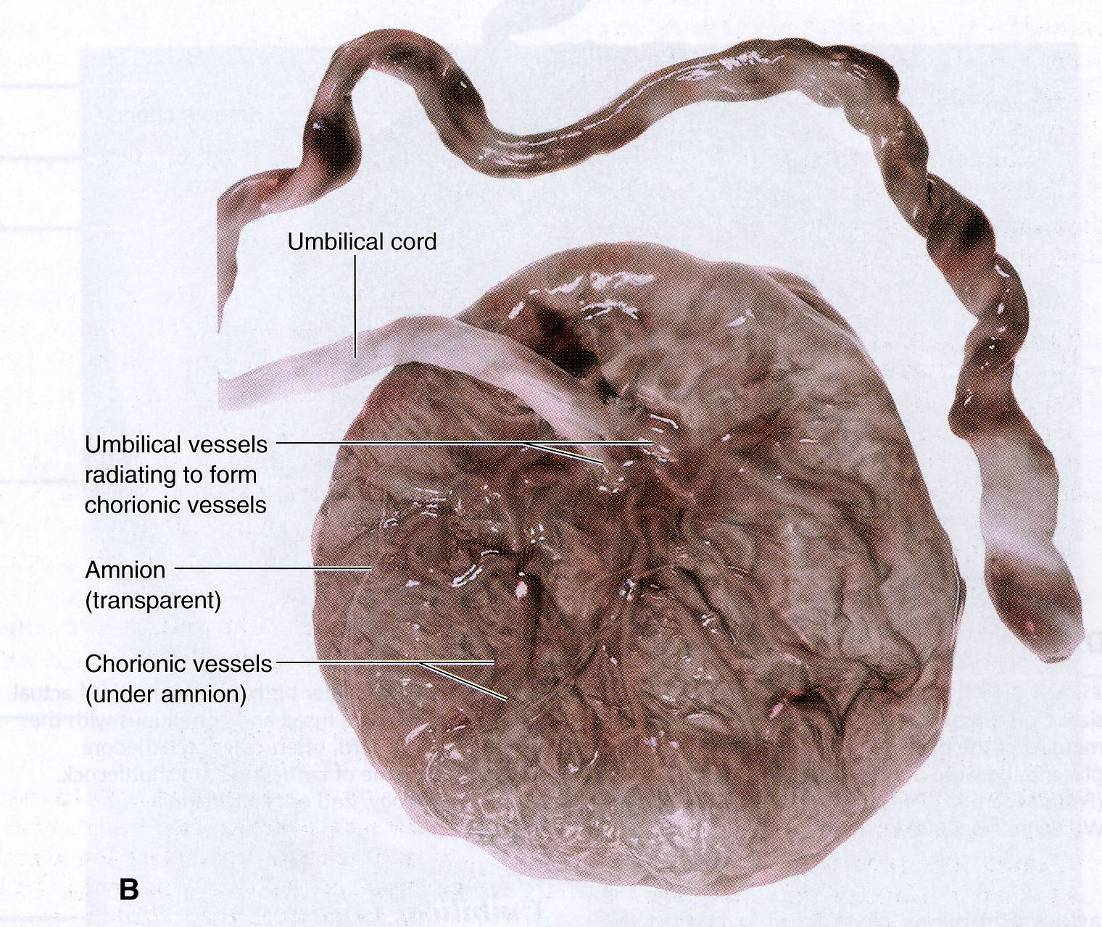 Fetal side
STRUCTURE OF STEM CHORIONIC VILLUS
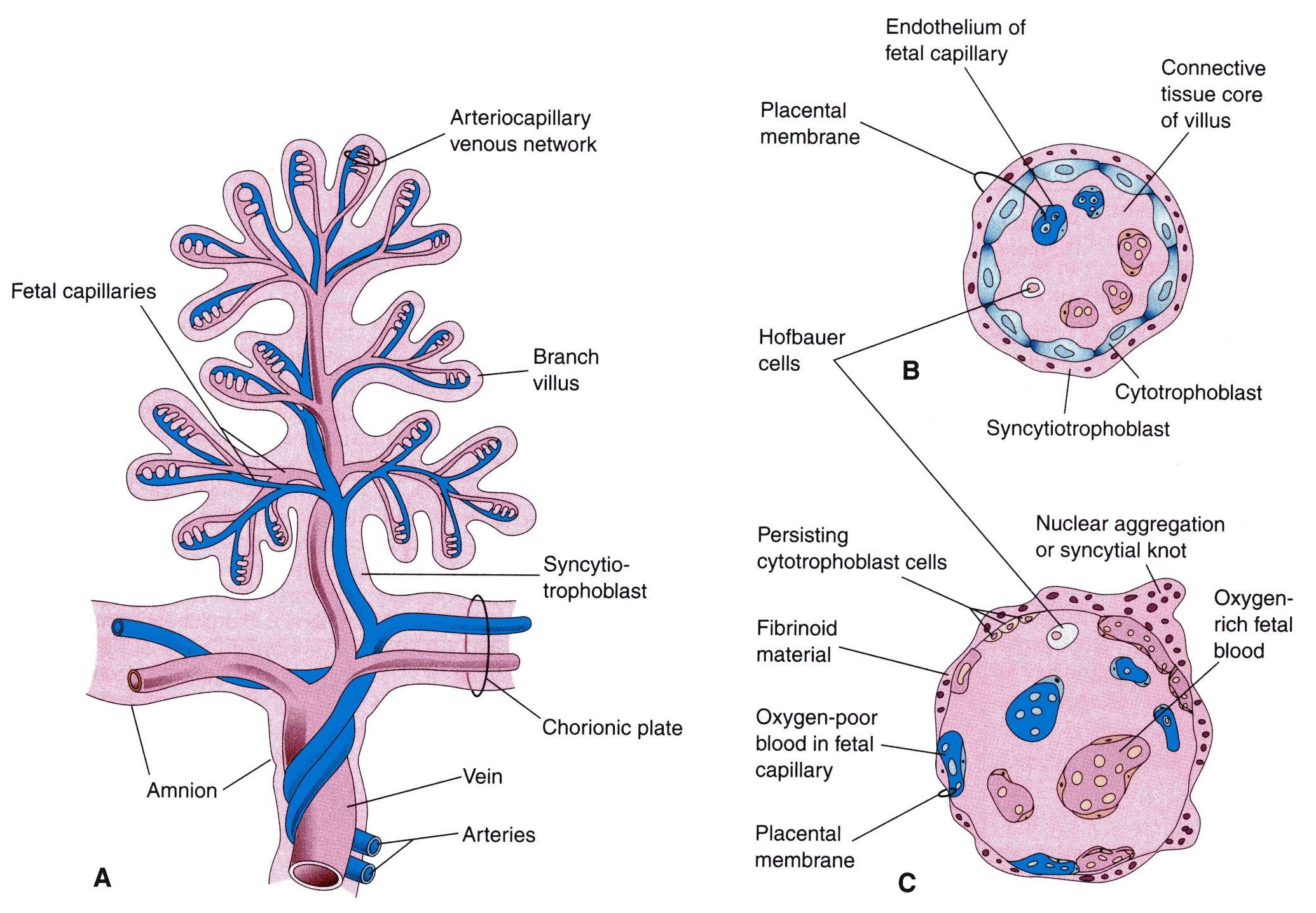 26
PLACENTAL MEMBRANE
This is a composite structure that consists of the extrafetal tissues separating the fetal blood from the maternal blood.
It has four layers:
Syncytiotrophoblast
Cytotrophoblast
Connective tissue of villus
Endothelium of fetal capillaries
After the 20th week, the cytotrophoblastic cells disappear and the placental membrane consists only of three layers.
27
TRANSFER ACROSS THE PLACENTAL MEMBRANE                  Viruses: measles;poliomyelitis  Microorganism: treponema pallidum of syphilis which produce destructive change in the eye; brain . IgG( gamma globulin)
28
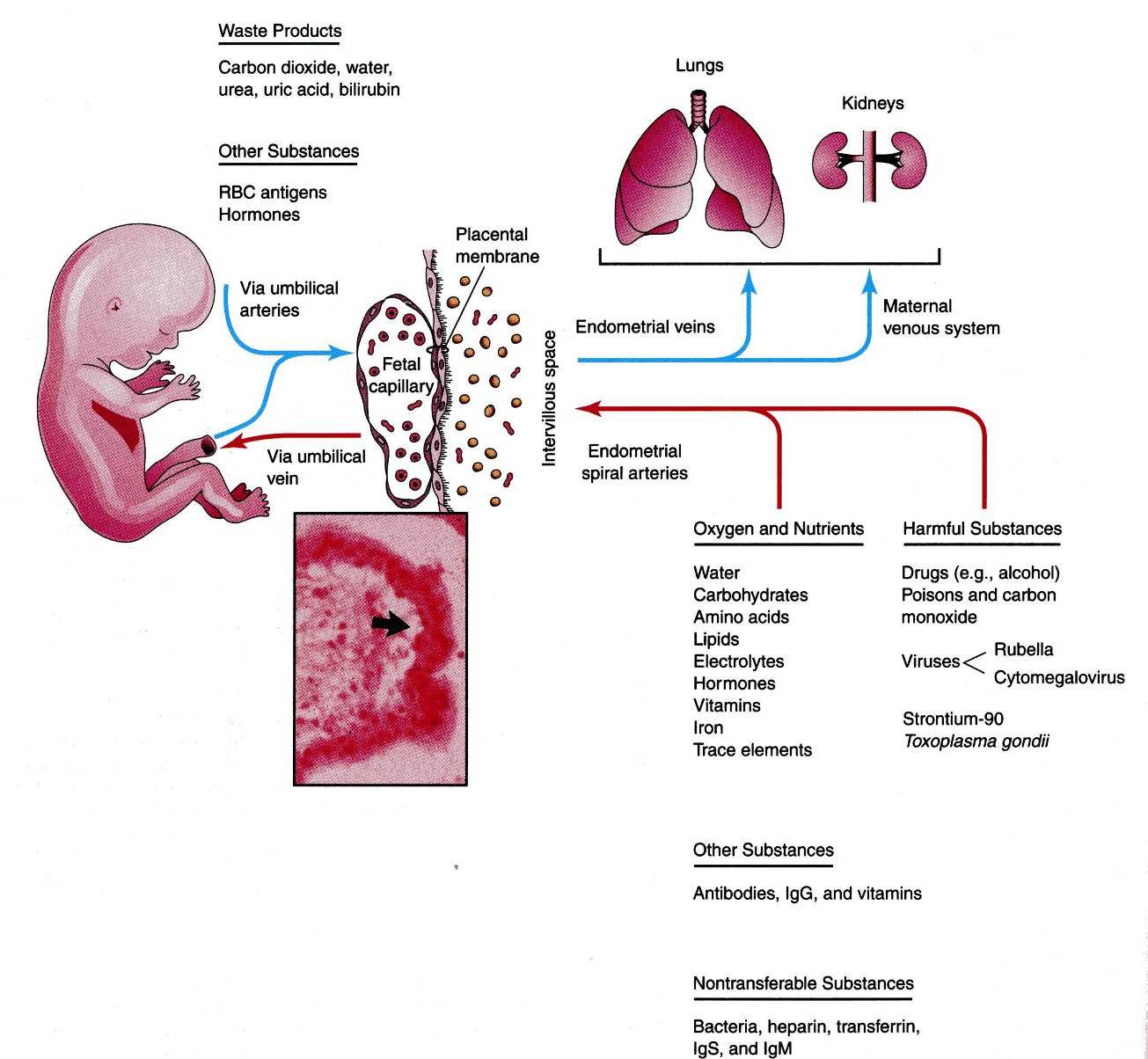 Placental endocrine synthesis
The syncytiotrophoblast synthesizes protein &steroid hormones 
The protein homones
1- human chorionic gonadotropin
2- h.c. somatomammotropin
3- h.c. thyrotropin
4- h.c. corticotropin
The steroid hormones
Progesterone & Estrogens
When villi persist on the entire surface of the chorionic sac ,a thin layer of placenta attaches to a large area of the uterus …… it is a membranous placenta.
FULL-TERM UMBILICAL CORD
Usually it is attached near the center of the fetal surface of placenta.
Length: about 50 cm
Diameter: 1-2 cm
Contains two arteries and one vein, surrounded by mucoid connective tissue (Wharton jelly)
The vessels are longer than the cord and may have loops (false knots).
32
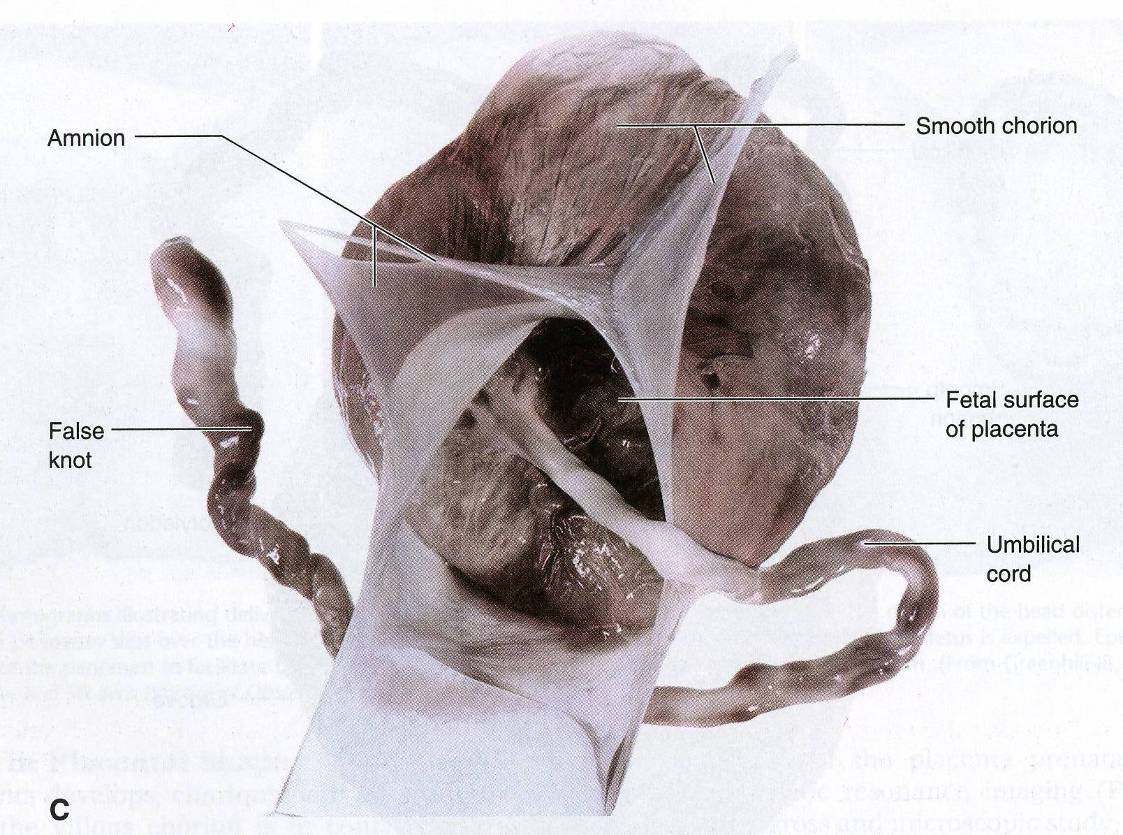 Placental (membranes) barrier:
-These are layers separating the fetal blood in the villi from maternal blood in the intervillous space.
Functions of placental barrier:
It prevents most organisms from passing to the fetus, so it acts as a protective mechanism against damaging factors, many viruses such as Rubella, Coxackie virus, German measles and poliomylitis virus traverse the placenta. These viruses may result in congenital malformations.
Most of the drugs in addition to cocaine, heroin cross the placenta and cause serious damage.
Abnormalities of placenta
1- According to site: Placenta Praevia
the placenta is attached to the lower uterine segment (due to low level of implantation of the blastocyst). It causes severe antepartum haemorrhage. There are three types:
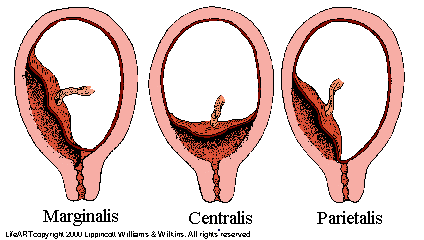 2- Abnormal penetration into the uterus:
1- Placenta accreta: due to abnormal adhesion between the chorionic  villi and the uterine wall.
2- Placenta percreta: The chorionic villi penetrate the myometrium all the way to the perimetrium.
- the placenta fails to separate from the uterus after birth and may cause severe postpartum hemorrhage.
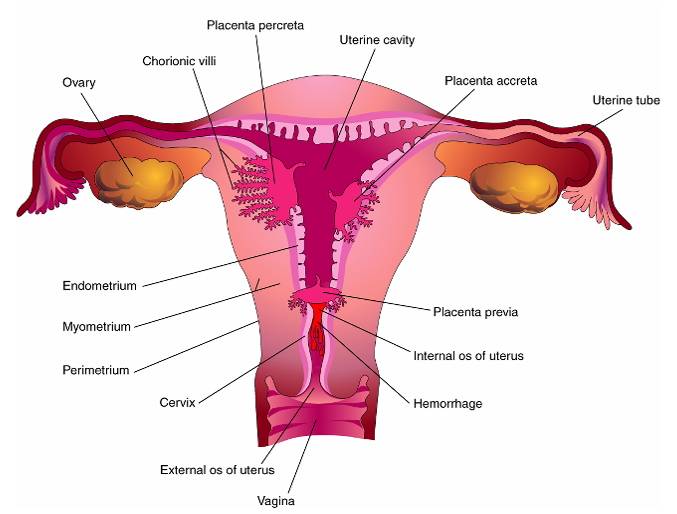 3- Abnormal attachment of umbilical cord:a- Velamentous attachment:The cord does not reach the placenta itself but is attached to amniotic membrane over the fetal surface of placenta. The umbilical vessels pass in the membrane to reach the placenta. It is easly torn.B- Battle- dore placenta (marginal attachment of the cord
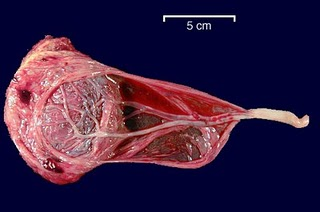 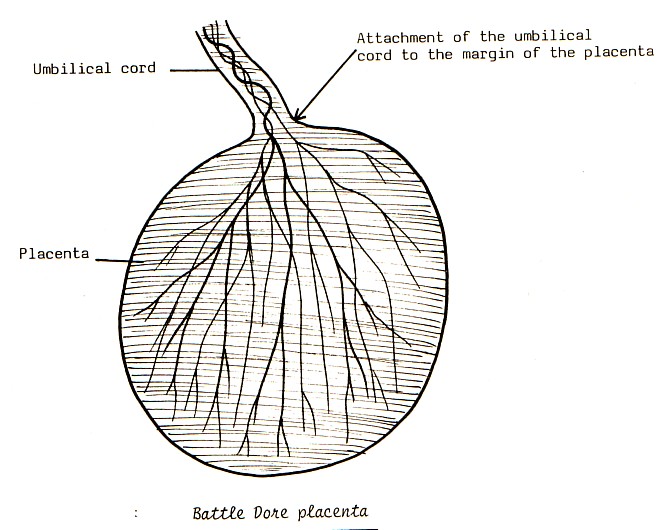 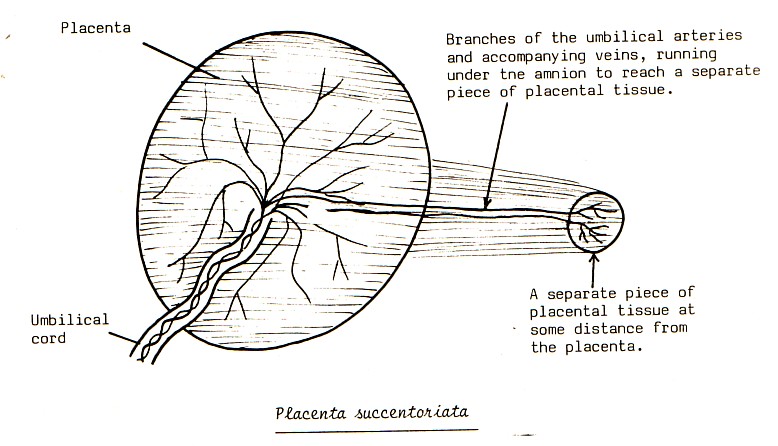 38
4- Abnormalities according to the number:
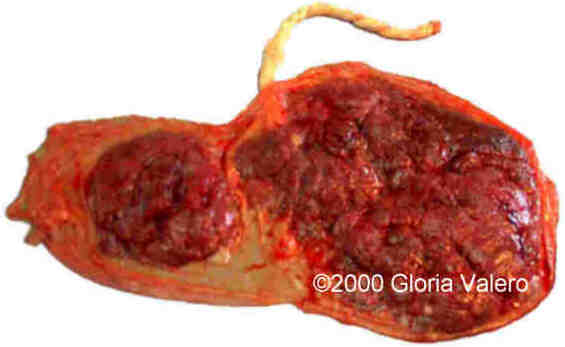 1-  Double placenta 
(bilobed or bidiscoid 
placenta).
2- Triple placenta 
(trilobed).
3- Accessory placenta (accessory one or more lobes). It may cause severe postpartum hemorrhage if the accessory lobe is retained in the uterus after labor.

5- Shape abnormalities: bi- or trilobed or horsehoe placenta
Twin conception
Now that we understand how single babies are formed, let us move on to the conception of twins.
Two types of twins:
Identical (monozygotic)
Fraternal (dizygotic)
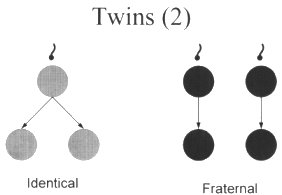 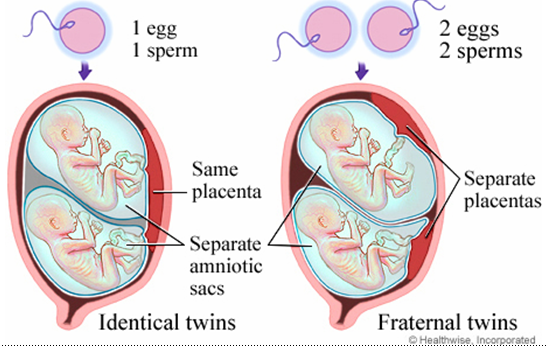 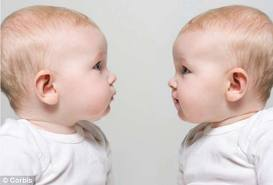 Fraternal(dizygotic)twins
Aetilogy
Dizygotic twins may arise spontaneously from the release of two eggs at ovulation
Causes
1.Familial.                             2.Racial.             3.Increasing maternal age.
4.Induction of ovulation.                               5.IVF: in-vitro fertilization.
-Two-thirds of all twins are dizygotic
-Occur when two sperms fertilize two distinct eggs.
-Fertilization of two separate ovum results in two distinct embryos.
-However, if these embryos implant very near to each other along the endometrium, the two placentas can become fused.
-Genetically similar, not identical.
Multiples births
Multiple births can also be carried out using this process if more eggs are released
For example, if three eggs are released and fertilized, the children born would be known as trizygotic triplets.
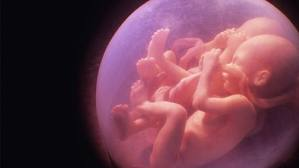 Monozygotic(identical) twins
Occurs when one sperm fertilizes one egg
Instead of having the blastocyst remaining as one cell group, it splits in two.
The two balls of cells then develop into two different embryos. 
Since the twins come from the same fertilzed egg, they will share identical features such as same gender.
*70% are diamniotic monochorionic.

*30% are diamniotic dichorionic.
Types of monozygotic twins
When the split occur within 3 days of conception , two placentas &two amniotic cavities result (DC,DA)
When splitting occur between 4-8 days ,monochorionic diamniotic twins will result (MC,DA)
Later splitting results in two fetuses in a single amniotic cavity sharing single placenta (MC.MA)
If splitting delayed beyond 12 days , conjoined or Siamiese twins will result
The incidence of monozygotic twins is not influence by race ,family history or parity.
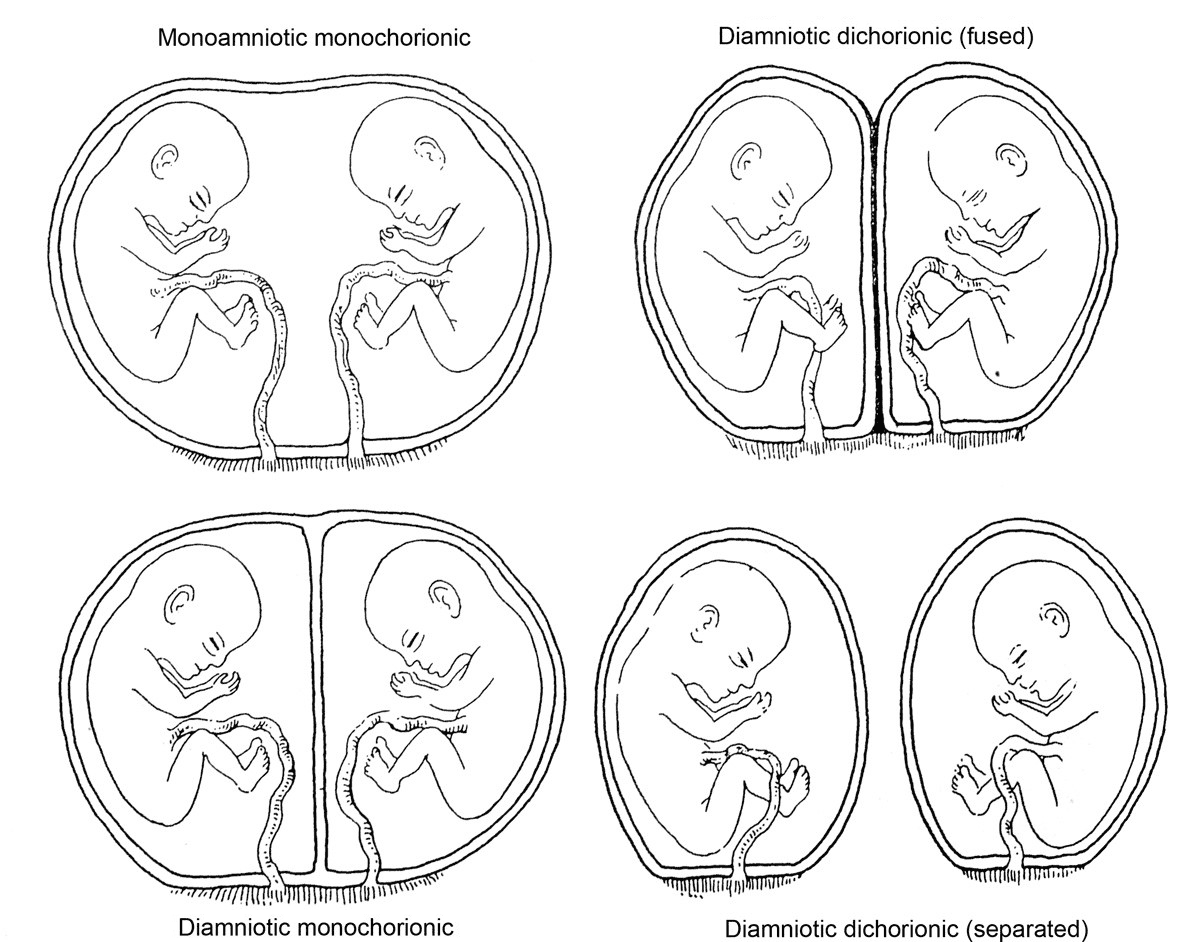 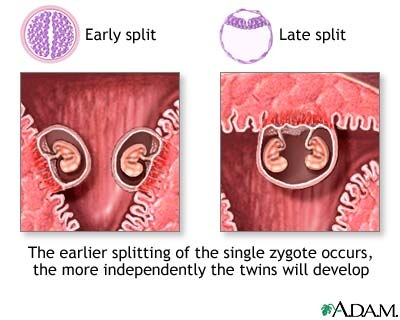 Conjoined twins or Siamese twins
*Anterior (thoracopagus)
*Posterior (pygopagus)
*Cephalic (craniopagus)
*Caudal (ischiopagus)
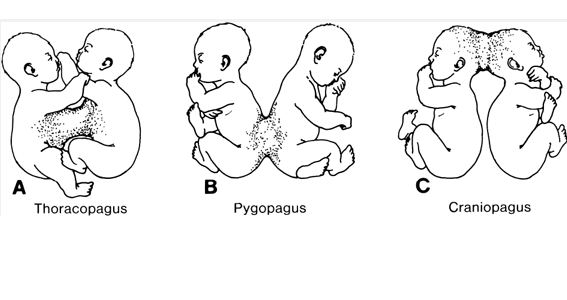 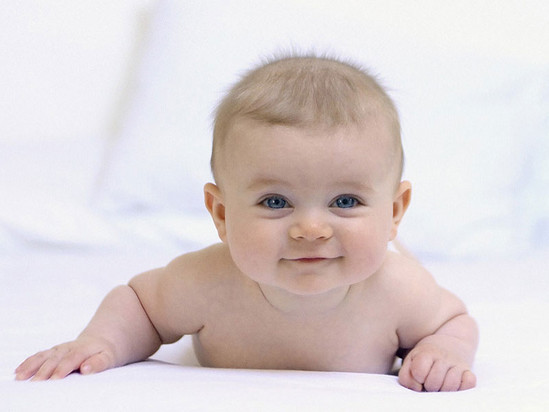